Crucial Conversations with Colleagues and Trainees
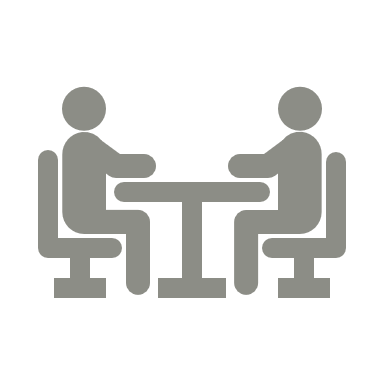 June 15, 2022; October 19, 2022
Ann Schwartz; Martha Ward; Rachel Ammirati; Anjan Bhattacharyya
What are signs that a crucial conversation is needed?
Performance or professionalism concerns
Differences of opinion
High emotions
Avoidance of the issues
“You know when you know…”
What are signs that a crucial conversation is needed?
Professionalism complaints
Not meeting expectations for progress
Signs of psychological distress
Critical incident
What are signs that a crucial conversation is needed?
External signs
Observable work-related performance/behavior problems 
Observable tension or awkwardness in interactions (verbal or nonverbal); rupture in a relationship 
Colleague or trainee requests/hints at wanting feedback 
Internal signs 
Feeling particularly emotional about something 
Having the urge to avoid/put off a conversation
What are signs that a crucial conversation is needed?
Repeated concerning behaviors, concerns raised
Even one incident of significantly concerning behavior
Repeated conflicts/disagreements
Keep in mind:
Peers may not report concerns
Complaints may be the “tip of the iceberg”
What are some examples of crucial conversations you’ve had (that either did or did not go well), and what did you learn?
Examples related to the trainee disciplinary process
Lack of objective data
Lack of insight (trainee)
Utilize self-assessment and multi-source evaluation
Keep feedback bidirectional
Look for patterns
Limit the number of feedback items
Interpersonal style contributions
Lessons learned
Intervene early
Document, document, document
Be familiar with and adhere to relevant policies
Involve others (training director, chair, GME, legal)
What are some examples of crucial conversations you’ve had (that either did or did not go well), and what did you learn?
“I don’t need a teacher. I just need the information”
”I’m not satisfied with my career”
Debrief after death of a patient
What are some examples of crucial conversations you’ve had (that either did or did not go well), and what did you learn?
Providing feedback to a trainee about her interpersonal style
 Key learning: give feedback early/in a collaborative way; clarify our roles/clearly state goals of conversation; consider developmental level; put myself in the other person’s shoes; instill hope
Addressing tension in supervision with a trainee
Key learning: diversity of academic cultures; ask for/encourage feedback on my approach
Providing feedback to a primary care colleague about being “too pushy” with a patient 
Key learning: prepare adequately/set clear goals ahead of time; awkward conversations can lead to growth for both parties
What are some examples of crucial conversations you’ve had (that either did or did not go well), and what did you learn?
Discussion with a struggling resident, who needed remediation
Smart people can have poor insight into obvious problems
Follow up conversations can be necessary once people have had time to process and develop questions
Discussion with faculty who was getting negative teaching evaluations
Helpful to demonstrate that you see value in the person
While identifying specific behaviors that are causing problems
What strategies do you use to prepare for, conduct, and follow up on crucial conversations, and how do you incorporate cultural sensitivity?
Preparation Strategies
Gather the information needed
Be clear on goals of the conversation
Have specific examples (be detailed and concise)
Consider involving others in the conversation
Practice!
Conducting difficult conversations
Make your conversation a dialogue, hear both sides
Reaction and outcome strategies (manage yourself)
Allow for feedback, brainstorm solutions together
Be aware of your own biases
Follow-up
Provide resources (mentorship, support, etc.)
What strategies do you use to prepare for, conduct, and follow up on crucial conversations, and how do you incorporate cultural sensitivity?
Don’t wait
Outline facts/talking points
Need to be in person
Be direct
Openly show your emotional investment
Admit what you don’t know/might be assuming
What strategies do you use to prepare for, conduct, and follow up on crucial conversations, and how do you incorporate cultural sensitivity?
Preparation
Clarify & be specific about concern(s)/avoid “kitchen sinking”
Set specific goal(s) for conversation
Avoid the FAE/consider role of other biases and power dynamics  
Imagine myself in the other person’s shoes
Consider my strengths/weakness related to handling the topic & consulting a peer or someone more experienced
Conduct
Don’t “beat around the bush”; clearly outline concerns/goals
Encourage feedback during conversation 
Invite dialogue/be open to being wrong/use collaborative approach
Agree on a clear plan of action, including a plan for follow up 
Follow up 
Stick to the plan
What strategies do you use to prepare for, conduct, and follow up on crucial conversations, and how do you incorporate cultural sensitivity?
Obtain as much information about the situation as you can
Reach out to those directly involved
Decide level of intervention required
Cup of Coffee conversation
Consider neutral territory
Be open to hearing their side of story
Be clear in advice, and description of expectations
Formal intervention
Consider having a third party present
Develop a performance improvement plan using EDICTS format
Follow up documentation – letter or email
E = the expectations you have for their performance/behavior
D = the way they have deviated from those expectations
I = the improvement you are requiring of them
C = the consequences of failing to meet the expectations or improvement plan
T = the timeline by which you expect improvement
S = the surveillance, or the way that you will judge that they have improved
What have you found to be challenging in having a crucial conversation with a supervisor/superior?
Power dynamics and imbalance
How do I manage their ego
How do I get perceived as credible (not just a trainee) and get taken seriously 
Prefer to avoid conflict
Concern it will impact my career trajectory negatively 
Concern it will impact the relationship negatively 
Sense or feeling that it is not my job to supervise my supervisor
Feel like I have the raised the issue and it does not change
What have you found to be challenging in having a crucial conversation with a supervisor/superior?
Supervisor/superior is “out of touch” with the issues on the ground, so it is hard to difficult the issue
Worry about how coming across – particularly true for individuals from groups with one or more marginalized social identities (e.g., gender, race/ethnicity)
Concerns that the supervisor/superior may not get their privilege and power and how that impacts the interaction
What have you found to be helpful in having a crucial conversation with a supervisor/superior?
Remember, most reasonable supervisors want the feedback
Have a trusted person to discuss issues with, prepare, and practice
Access useful resources about having such conversations
Have ongoing dialogues with the supervisor/superior, so the focus is not only on problem issues  (e.g., set up regular meetings)
Stand up for values that are important to me or for people that are important to me
Recognize that commitment is to one’s ethics and morals (e.g., fairness) and not one’s job
What have you found to be helpful in having a crucial conversation with a supervisor/superior?
Know what the common values and goals are so can join with the person in the conversation
Consider if I am the person to have the conversation or could/should someone else be enlisted to do so
Find the feedback that matters to the person 
Stop being afraid and do the right thing – have to live with oneself 
Be thoughtful about when to talk with their supervisor, but do so as needed/appropriate
Know when need to leave the situation